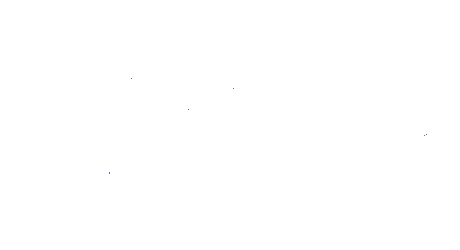 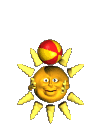 Зимние виды         спорта
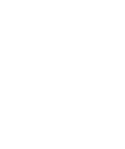 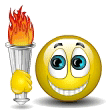 Вопросы командам:
Что такое Олимпийские игры?
Когда и где прошли первые Олимпийские игры?
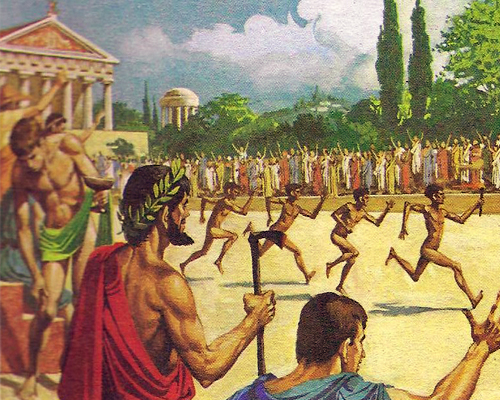 Загадки командам:
Ног нет, а хожу,
Рта нет, а скажу,
Когда спать, когда вставать,
Когда работу начинать.   (часы)
Пять колец на флаге белом –
Меж собой переплелись,
Будто все спортсмены мира
Крепко за руки взялись. (олимпийские кольца)
Что означают цвета Олимпийских колец?Игра «Собери             Олимпийские кольца»
Загадка командам:
Тот огонь в огромной чаше – 
Для спортсменов нету краше!
Все его увидеть рады – 
Началась Олимпиада!   (олимпийский огонь)
Игра «Найди недостающий домик в Олимпийской деревне»
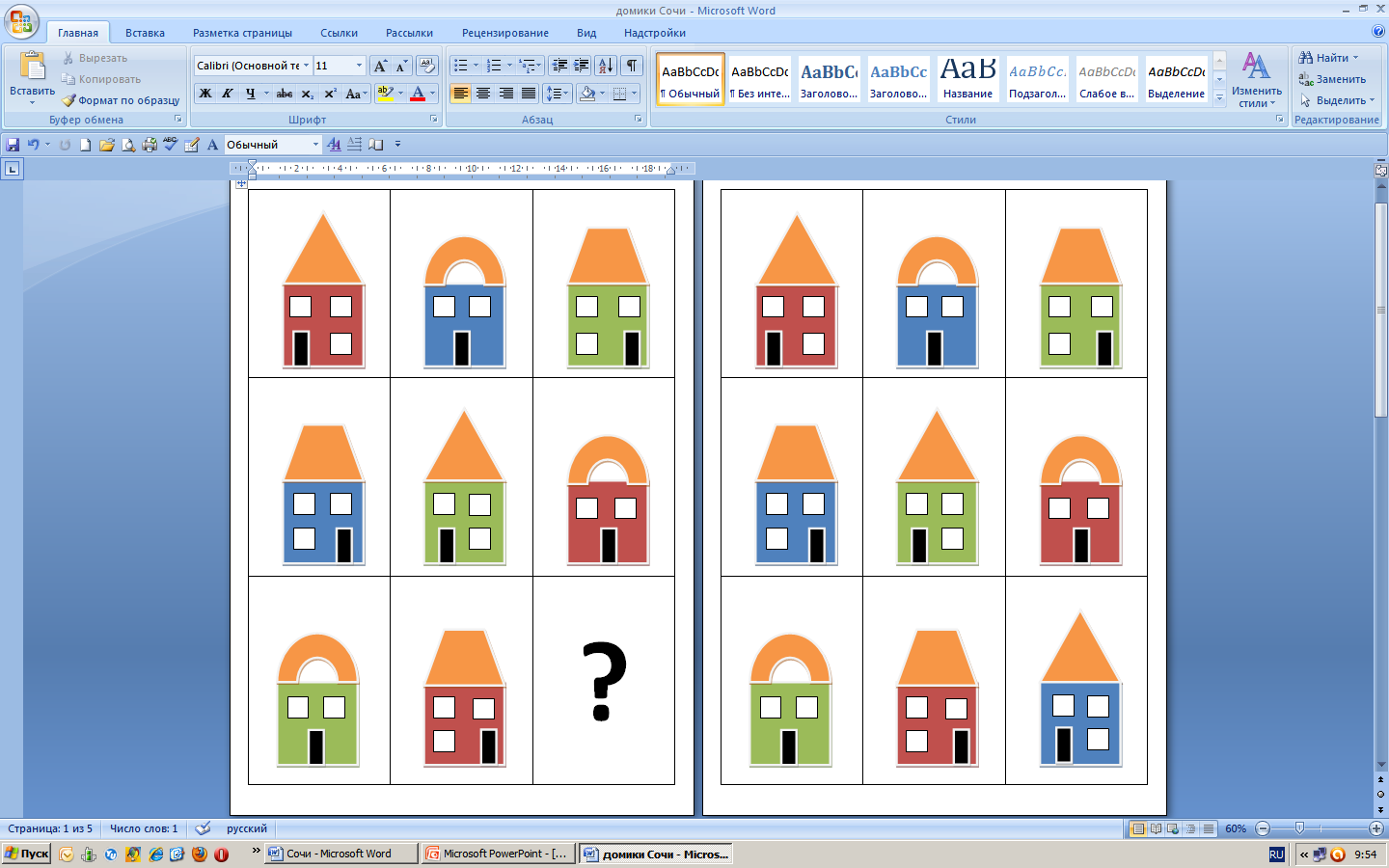 Игра «Назовите, кто и каким видом спорта занимается»
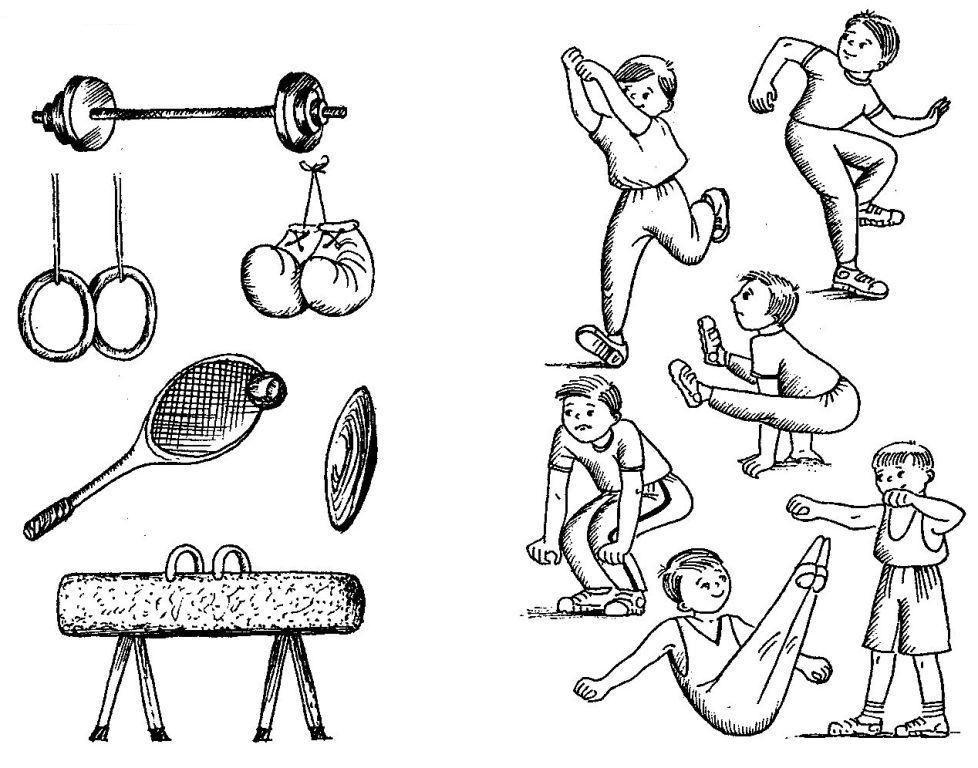 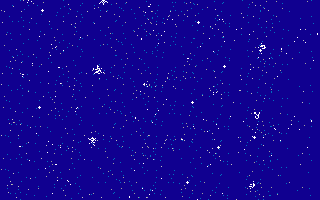 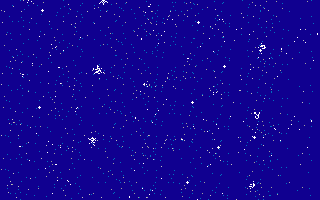 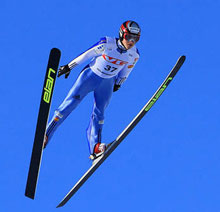 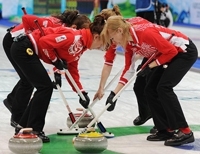 Игра «Четвертый лишний»
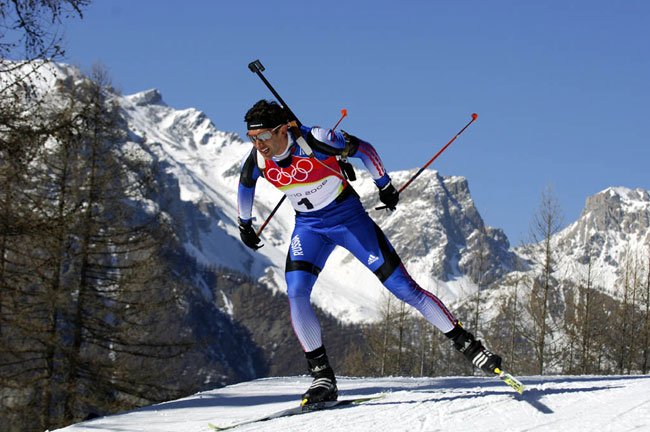 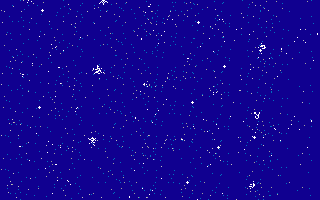 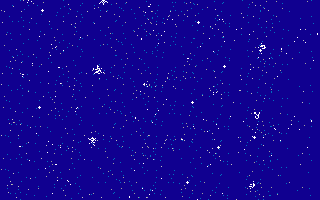 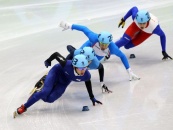 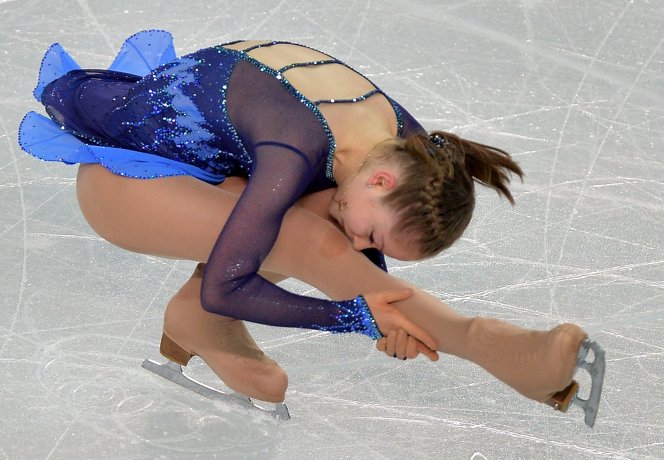 Игра «Четвертый лишний»
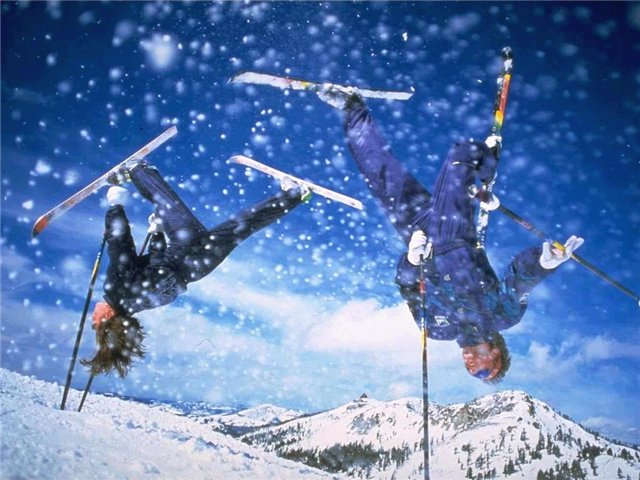 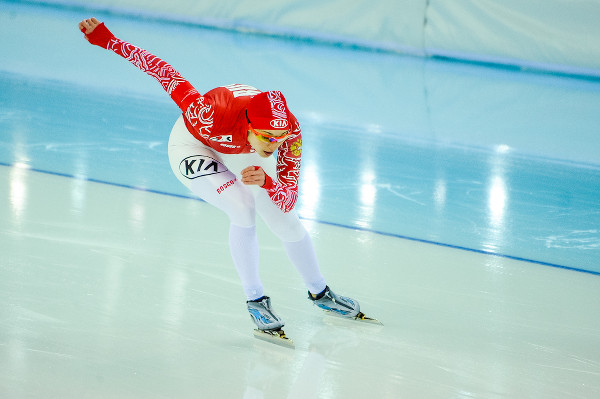 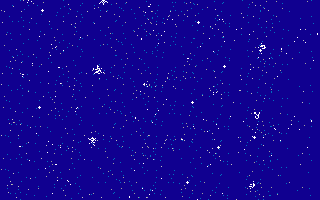 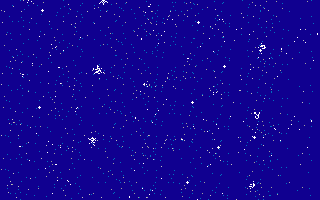 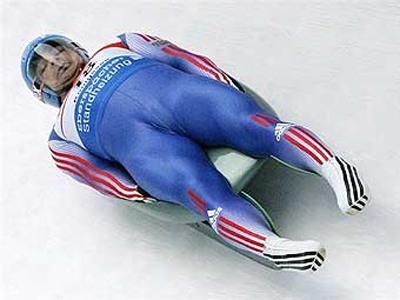 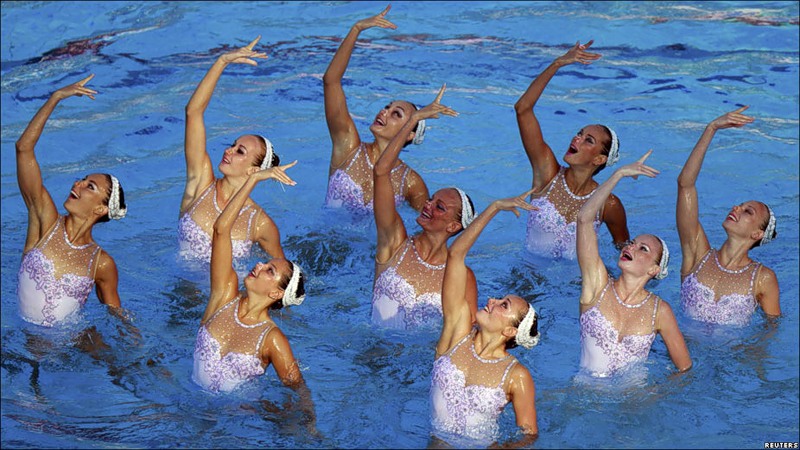 Игра «Четвертый лишний»
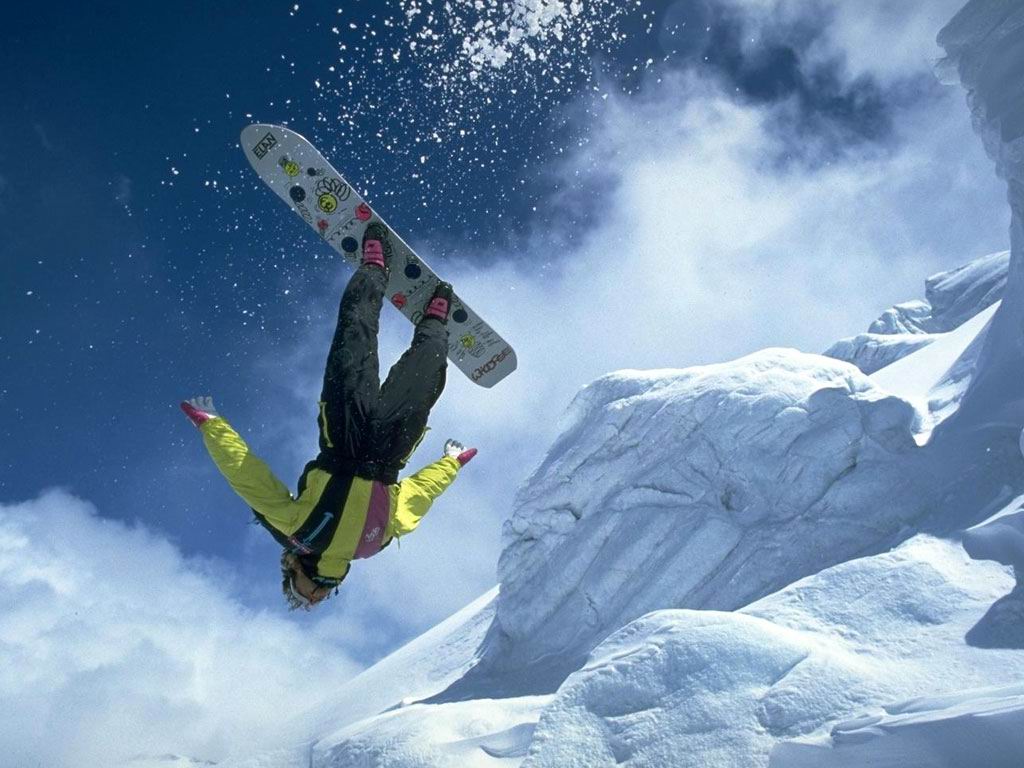 РЕБУСЫ
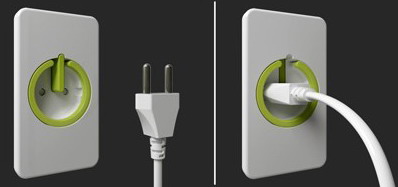 КА
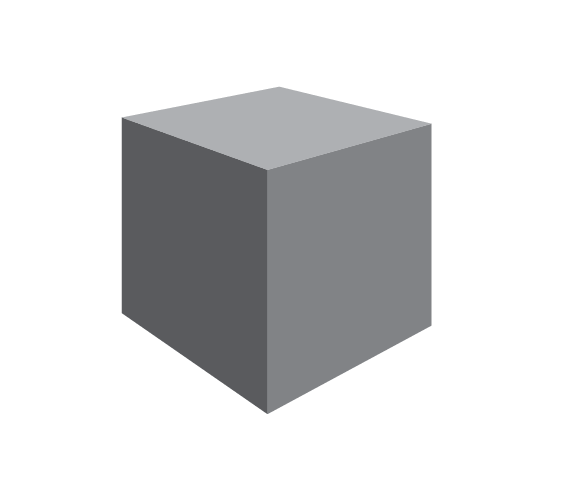 ОК
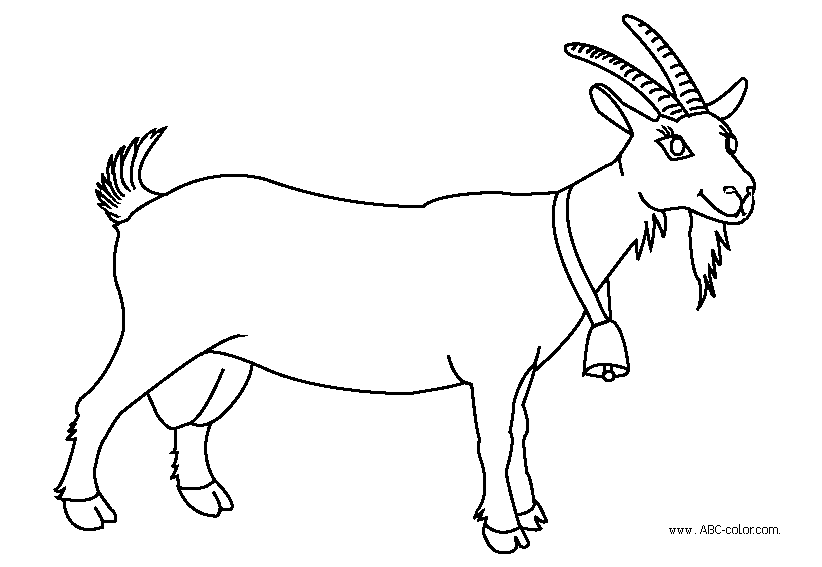 ДО
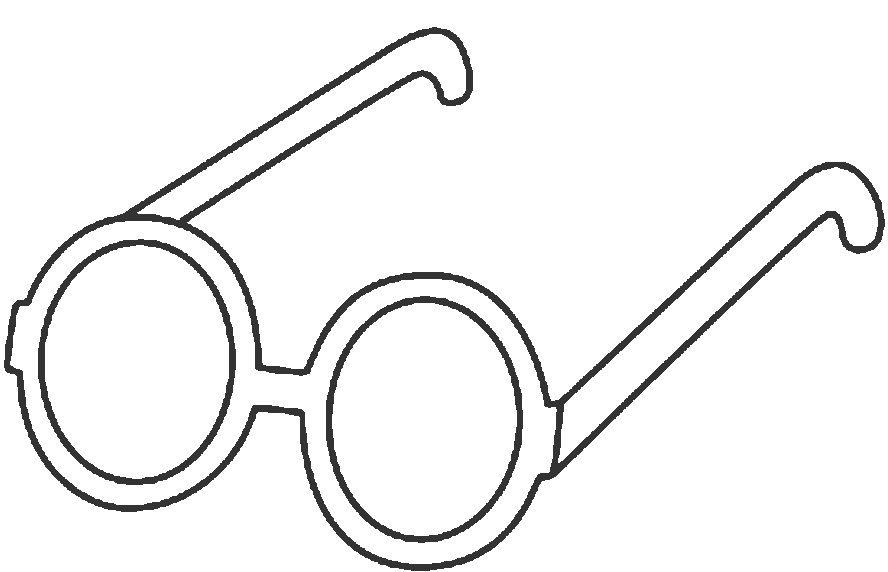 САН
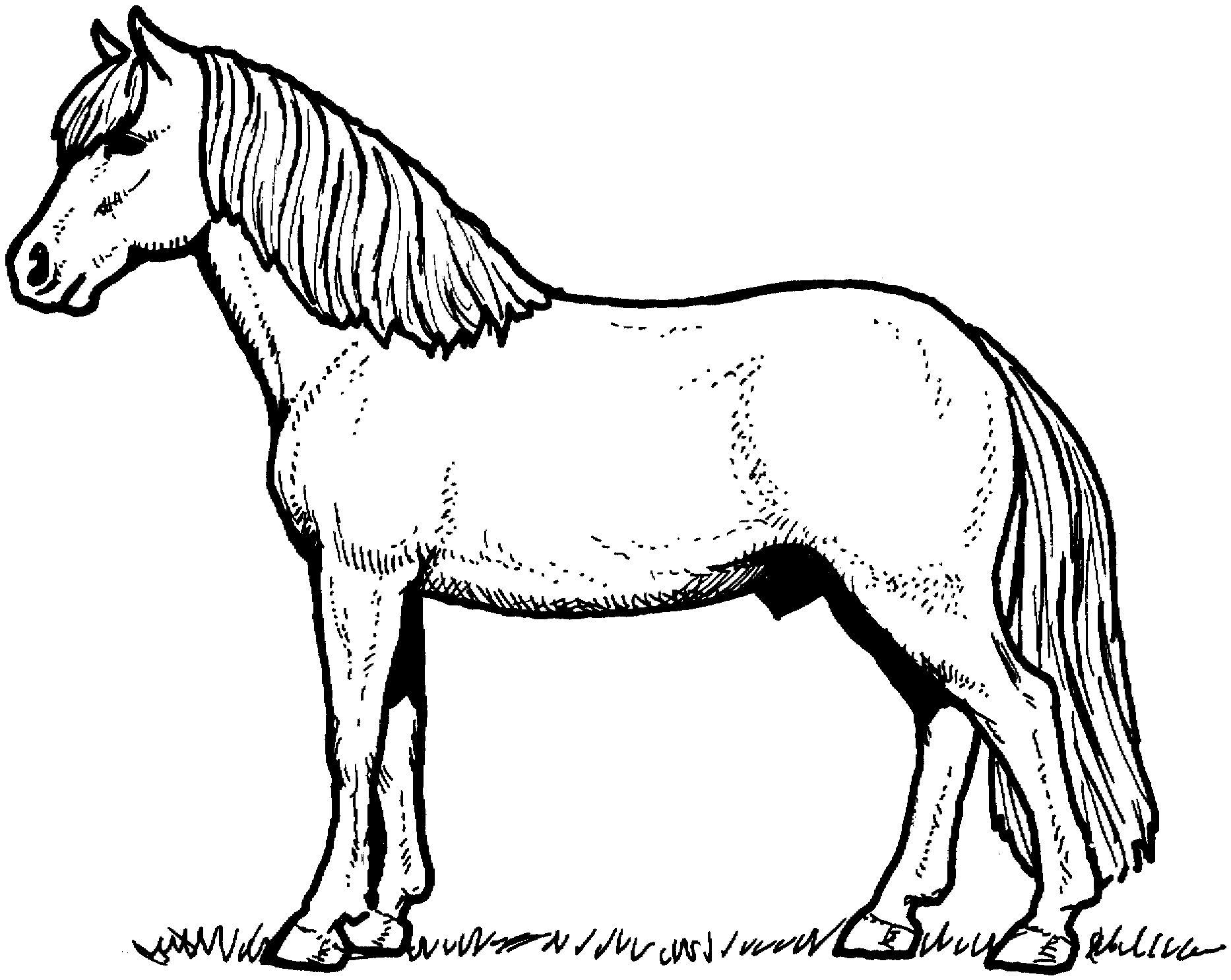 КИ
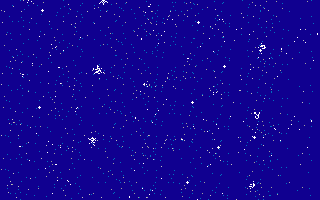 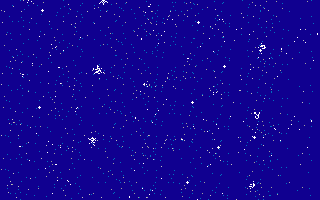 Игра «Собери медаль»
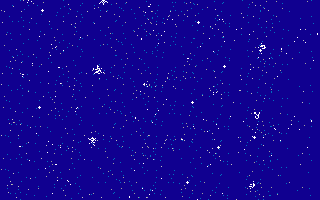 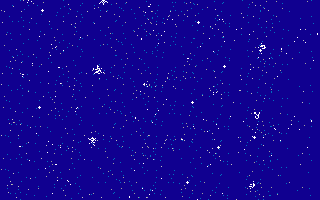 Награждение
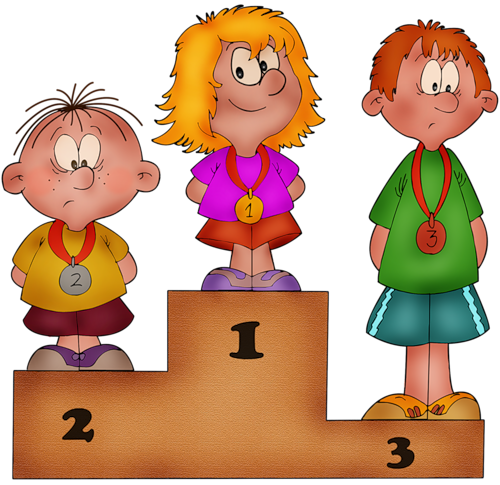 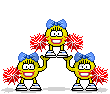